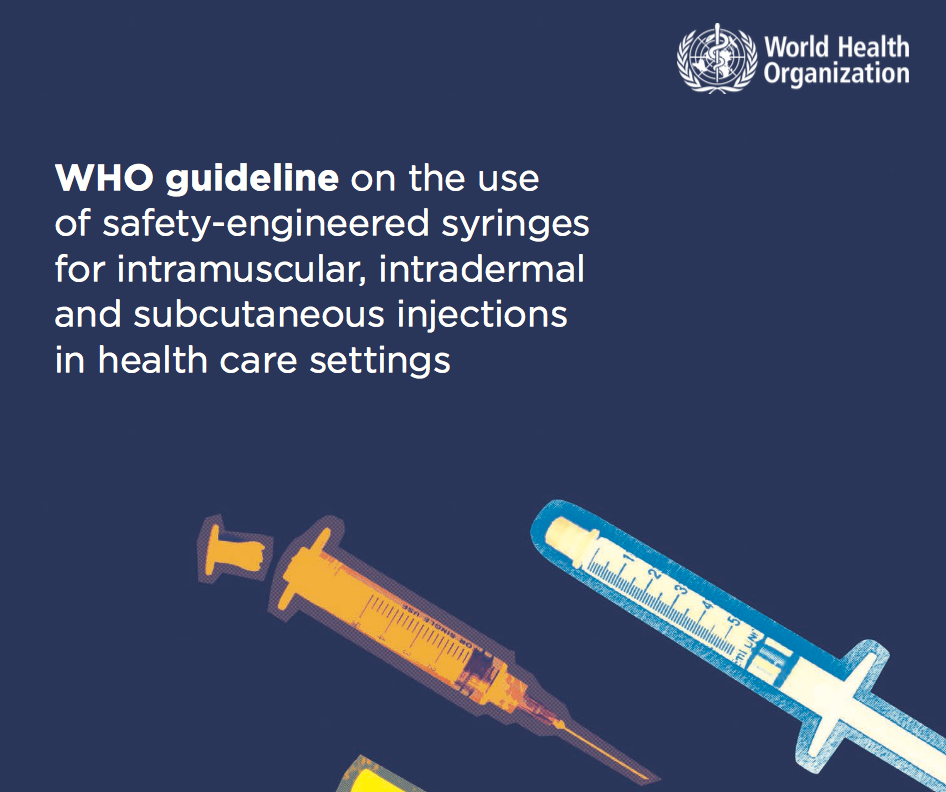 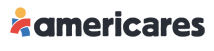 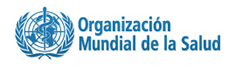 Guía de la OMS sobre el uso de jeringas con mecanismo de seguridad para inyecciones intramusculares, intradérmicas y subcutáneas en centros hospitalarios
[Speaker Notes: Brenda, create]
¡La inyección es el procedimiento más común dentro del cuidado de la salud !
En el mundo entero se administran 16 billones de inyecciones al año 
Un 90% es para cuidado curativo
Un 5% es para inmunización
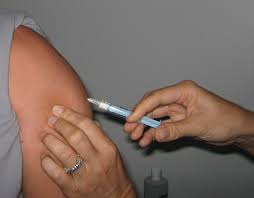 ¿Por qué es tan importante la seguridad?
Para evitar infectar al paciente y a los proveedores del cuidado de la salud
Para evitar la propagación de infecciones como:
El VIH (de SIDA)
La hepatitis B y C
Las fiebres hemorrágicas  (como el ébola)
La malaria

Para prevenir la propagación de infecciones bacterianas en el sitio de la inyección
Se puede formar un absceso en el lugar de la inyección.
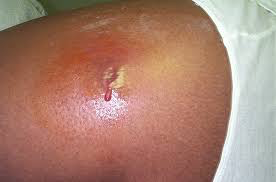 Común, pero peligroso:  Reutilización de equipo o materiales de inyección
Reutilizar materiales de inyección NO es una práctica segura
Volver a utilizar jeringas y agujas en más de un paciente 
Reintroducir agujas en viales de dosis múltiples y luego utilizar el mismo frasco para otro paciente.   
El limpiar de forma descuidada las agujas y luego reutilizarlas es peligroso  
En el año 2000 la OMS estimó que un 40% de los 16 billones de inyecciones que se administraron, se hizo con equipo de inyección reutilizado y esto resultó en: 
21 millones de casos nuevos de HBV (un 32% de todos los casos nuevos),
2 millones de casos nuevos de HCV (un 40% de todos los casos nuevos), y 
Alrededor de 260,000 casos de VIH (un 5% de todos los casos nuevos de VIH)
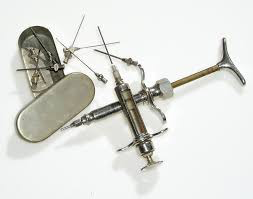 Lesiones en trabajadores del cuidado médico a causa de pinchazos de aguja por accidente
Estas lesiones ocurren mientras se administra una inyección, o al terminar de poner una inyección, a incluir el manejo de los objetos punzantes contaminados antes y después de desecharlos
Volver a tapar las agujas contaminadas aumenta el riesgo
En el año 2003, la OMS reportó que ocurrieron 3 millones de lesiones en trabajadores del cuidado médico a causa de pinchazos de aguja por accidente, lo que representó:
 un 37% de todos los casos nuevos de HBV,  
un 39% de los casos nuevos de HCV, y 
cerca de un 5.5% de los casos nuevos de VIH
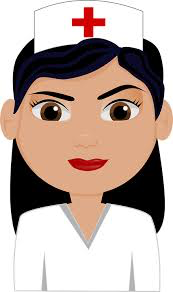 El uso excesivo de inyecciones aumenta el riesgo de lesiones
A veces los pacientes (y los proveedores de salud) creen que las inyecciones son más eficaces que los medicamentos orales, pero a menudo esto no es cierto
Las vitaminas inyectadas casi nunca son necesarias
Los antibióticos son los medicamentos inyectables que se usan en exceso con más frecuencia   
Las infecciones virales no se curan con antibióticos
La mayoría de los antibióticos son eficaces por vía oral, a menos que el paciente esté demasiado enfermo como para tragar pastillas, o si va a someterse a alguna cirugía
¡El uso excesivo de antibióticos también produce resistencia a los  medicamentos, lo que es un problema grave que va en acenso!
El manejo peligroso de los desechos punzantes nos pone a todos en riesgo
Los trabajadores de salud, los trabajadores de sanidad pública y la comunidad corren peligro si las agujas no se desechan de manera correcta
No debe haber agujas en las piezas de lavandería del hospital
Debe haber recipientes o contenedores de seguridad disponibles a través de todo el hospital
Las agujas deben incinerarse por completo 
No se deben desechar las agujas en fosas de desechos o vertederos (basureros).
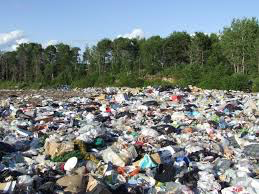 ¿Entonces, cómo podemos reducir el riesgo?  Agujas y catéteres de suero (sondas intravenosas) desechables
Las agujas que se cubren automáticamente después que las usamos, protegen a los trabajadores del cuidado médico, los efectos de lavandería y a la comunidad  
Las agujas desechables evitan la propagación de infecciones
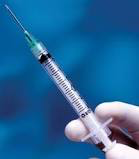 La OMS recomienda que para el año 2020, todos los países cambien al uso de agujas con mecanismo de seguridad
Si no tomamos acción, seguiremos propagando infecciones 
El prevenir la reutilización de equipo y el promover la protección contra lesiones por objetos punzantes, puede salvar vidas

Por cada 1,000 trabajadores de salud, habrá 9 menos que sufren un pinchazo de aguja en un periodo de un año en aquellos lugares donde se implementa el uso de equipo con mecanismo de seguridad para evitar lesiones por objetos punzantes
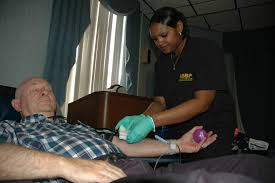 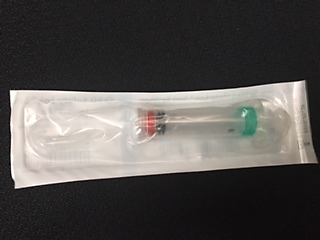 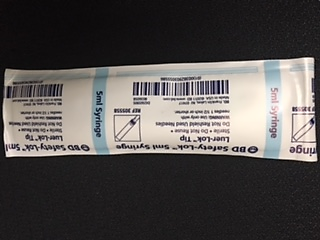 Inyección “BD Safety Lock”
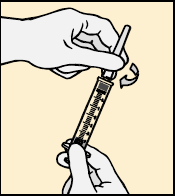 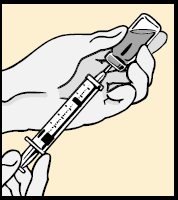 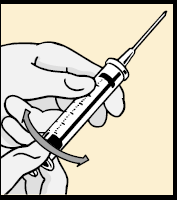 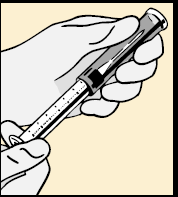 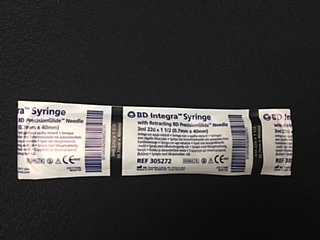 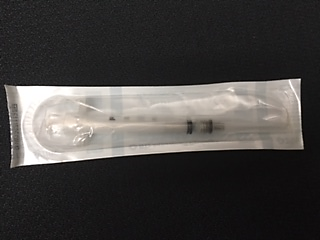 Inyección “BD Integra”
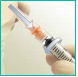 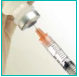 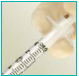 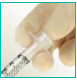 Inyección “BD Integra” (continuación)
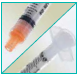 Aguja “BD Eclipse”
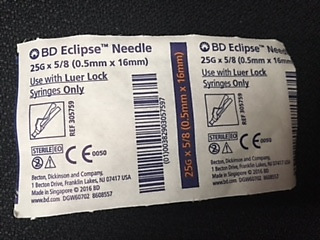 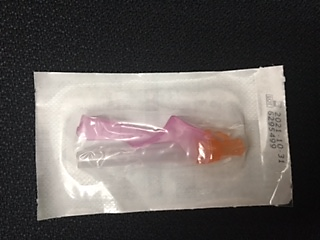 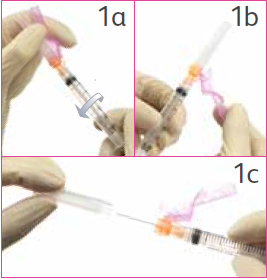 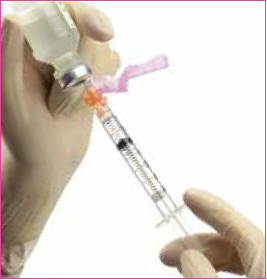 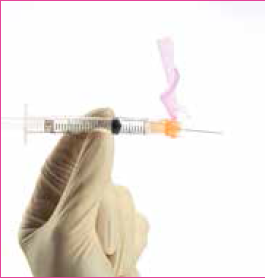 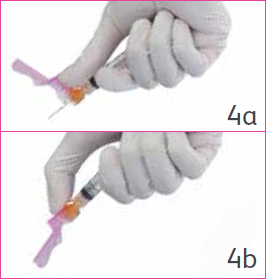 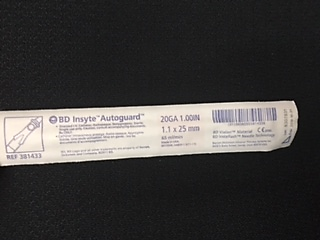 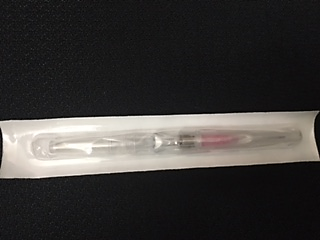 Catéter o sonda“BD Insyte Autoguard”
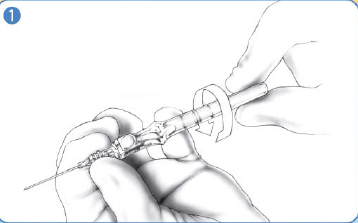 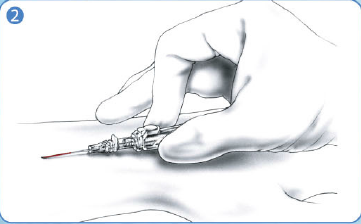 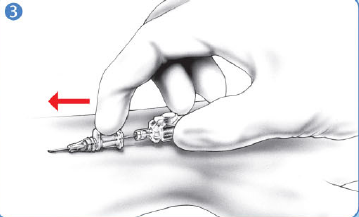 Catéter o sonda “BD Insyte Autoguard” (continuación)
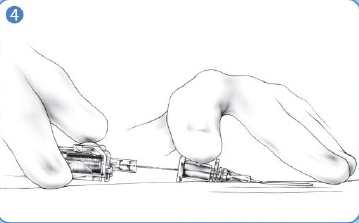 ¡Gracias! ¿Preguntas?